November 2016
Issue on the CWmax value in MU EDCA
Date: 2016-11-09
Authors:
Slide 1
Woojin Ahn et al., WILUS
November 2016
Abstract
Addressing an issue regarding CW value setting after a STA switches back to Legacy mode from MU mode
Slide 2
Woojin Ahn et al., WILUS
November 2016
CWmax values in MU and Legacy modes
When an HE STA switches from MU mode to Legacy mode, its CW value may exceed the legacy CWmax value
MU EDCA parameter set is proposed to lower channel access probability of HE STAs
CWmax value of MU set is likely to be greater than that of Legacy set
If the STA experiences (internal) collision, it shall follow the procedure defined in 10.22.2.2 EDCA backoff procedure
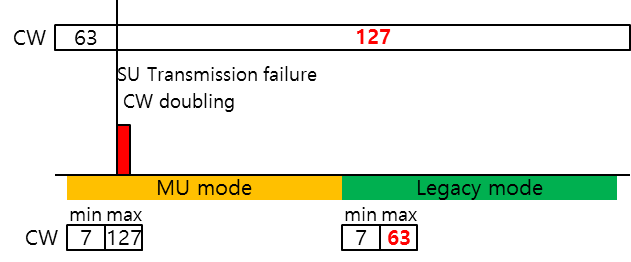 collision
Slide 3
Woojin Ahn et al., WILUS
November 2016
CW value resetting rule
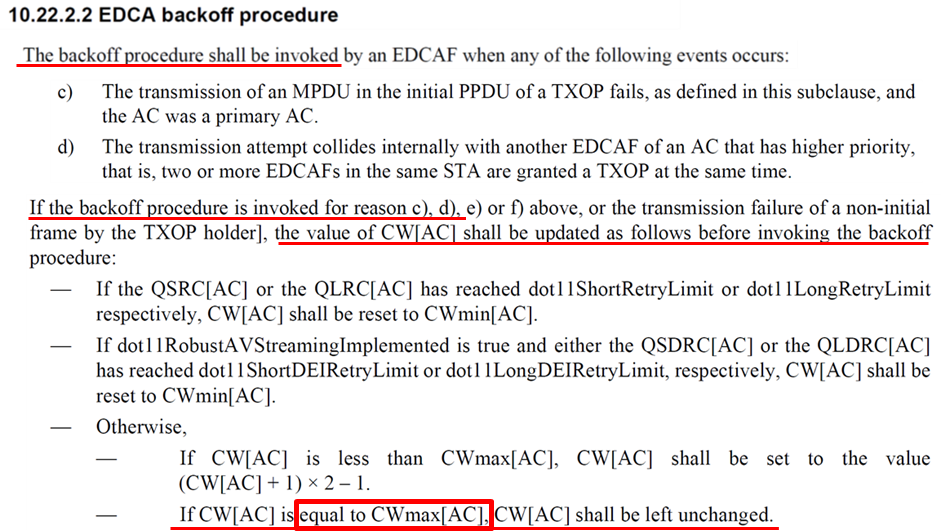 In the current 11mc spec., CW value resetting rule in case the CW value is GREATER than the CWmax value hasn’t been defined
Slide 4
Woojin Ahn et al., WILUS
November 2016
Proposed fix
If the STA experiences another collision, it follows the EDCA backoff procedure
When the current CW value exceeds the CWmax, there is no defined rule to refer
Therefore, we propose to modify the CW value resetting rule in case the current CW value already exceeds CWmax
If CW[AC] is greater than CWmax[AC], CW[AC] shall be set to CWmax[AC].
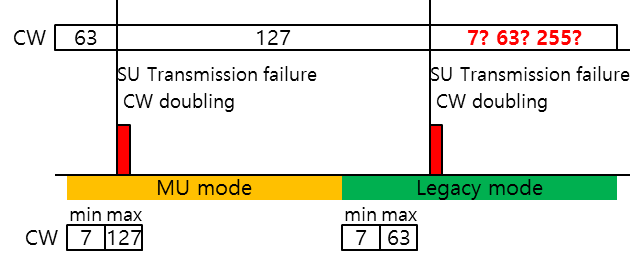 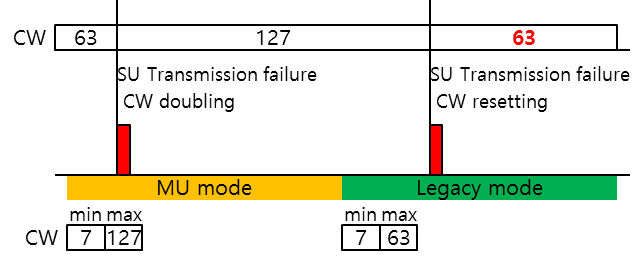 collision
collision
collision
collision
Slide 5
Woojin Ahn et al., WILUS
November 2016
Strawpoll
Do you agree to instruct TGax Editor to make the following change

TGax Editor: Change the paragraph below of 10.22.2.2 of 11mc D8.0 as follows:
— Otherwise,
— If CW[AC] is less than CWmax[AC], CW[AC] shall be set to the value (CW[AC] + 1) × 2 – 1.
— If CW[AC] is equal to CWmax[AC], CW[AC] shall be left unchanged.
— If CW[AC] is greater than CWmax[AC], CW[AC] shall be set to CWmax[AC].
Slide 6
Woojin Ahn et al., WILUS